Отчет об исполнении бюджета муниципального образования Лихославльский район за 2020 год
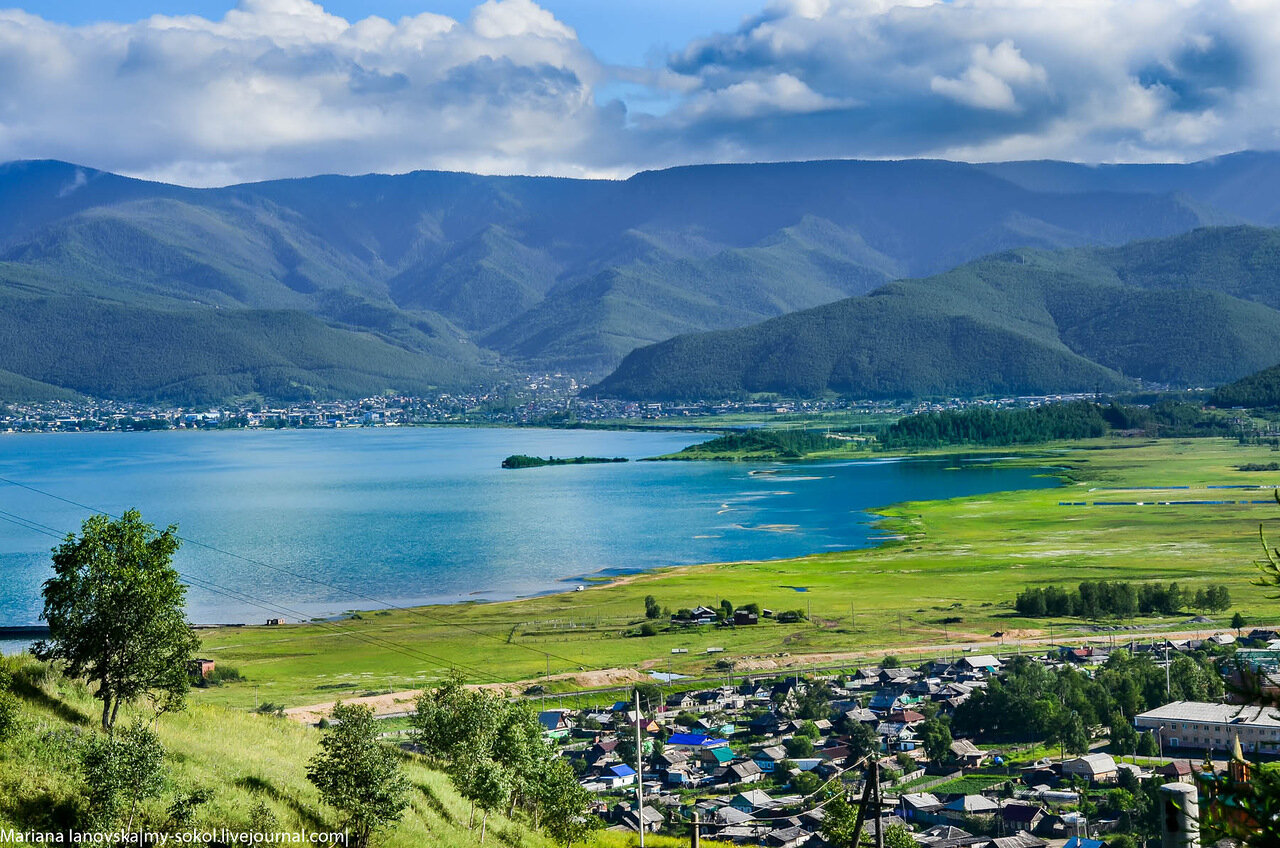 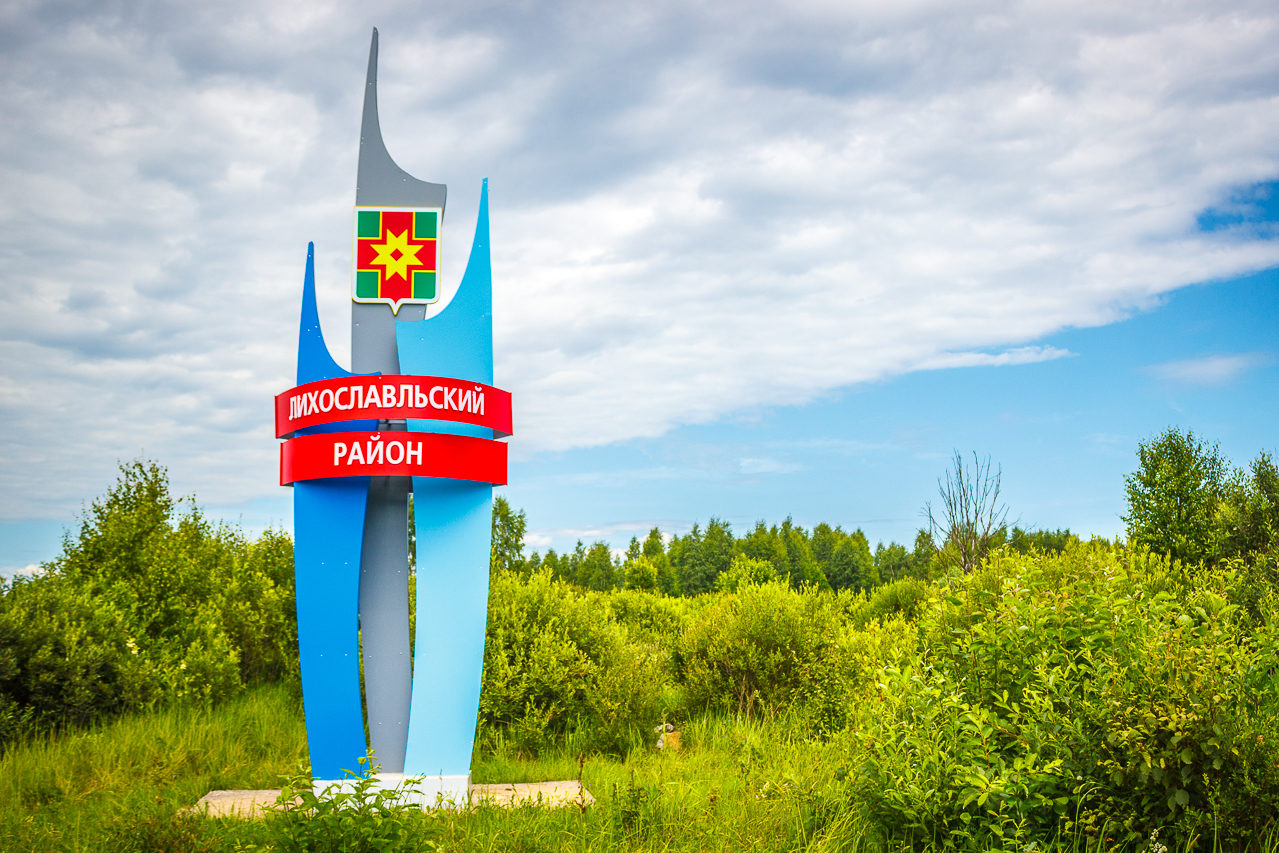 Основные показатели бюджета муниципального образования Лихославльский район за 2020 год (млн.рублей)
Дефицит бюджета МО Лихославльский район
Расходы бюджета МО Лихославльский район
Доходы бюджета МО Лихославльский район
Объем муниципального долга составил 34 911,8 тыс. рублей или 15,6% от объема налоговых и неналоговых доходов бюджета муниципального района
Динамика параметров бюджета Лихославльского муниципального района за 2020 год (тыс. рублей)
В течение года 4 раза вносились изменения в параметры бюджета Лихославльского муниципального района. Системная работа по сбалансированности бюджета и совместные мероприятия с главными администраторами доходов бюджета позволили увеличить доходы бюджета на 136 044 тыс.рублей.
823 548
664 169
- Расходы
4
Динамика бюджетной обеспеченности на одного жителя собственными доходами с 2015 по 2020 год (тыс.рублей)
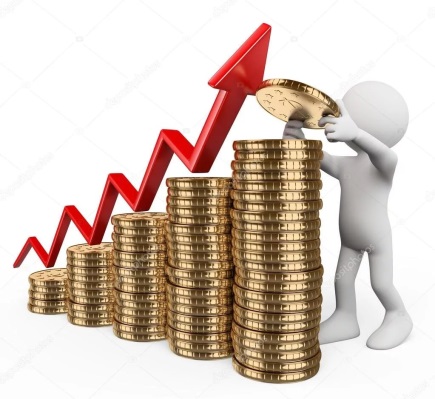 Бюджетная обеспеченность на 1 жителя в 2020 году по отношению к 2019 году уменьшилась               на 12,5%, за счет уменьшения объема нецелевой финансовой помощи из областного бюджета             на 68,7 % или -37 465,8 тыс. руб.
5
Исполнение доходов бюджета Лихославльского муниципального района за 2020 год
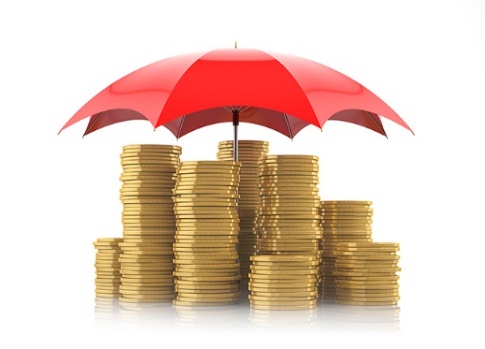 Налоговые доходы:
- НДФЛ 191,7 млн.руб.
- Акцизы 3,6 млн.руб.
- Налоги на совокупный доход 8,0 млн.руб.
-Государственная пошлина 3,0 млн.руб.

      Неналоговые доходы:
-Доходы от аренды земельных участков 5,9 млн.руб.
-Доходы от аренды имущества 0,5 млн.руб.
-Доходы от перечисления части прибыли МУПов 2,7 млн. руб.
-Прочие поступления от использования имущества 0,1 млн.руб.
-Платежи при пользовании природными ресурсами 0,3 млн.руб.
-Доходы от оказания платных услуг 0,2 млн.руб.
- Доходы от продажи земельных участков 3,6 млн.руб.
- Доходы от платы за увеличение площади земельных участков 0,1 млн.руб.
- Штрафы 3,4 млн.руб.

      Безвозмездные поступления:
 Дотации       Субсидии      Субвенции      Иные МБТ      Прочие
17,0 млн.р.    254,3 млн.р.    225,4 млн.р.   29,1 млн.р.     0,2 млн.р.
                             
   Возврат остатков
 - 1,4 млн.руб.
6
Налоговые и неналоговые доходы бюджета Лихославльского муниципального района в 2020 году
Рост поступлений в 2020 к 2019 году произошел по:
НДФЛ на сумму 4 688,3 тыс. руб., обусловлен увеличением дополнительного норматива отчислений в бюджет муниципального района  с 49,87% до 54,13%. 
Государственной пошлине на сумму 185,7 тыс. руб., в связи с увеличением количества граждан обратившихся с исками в суд.
Доходам от использования имущества на сумму 3 661,9 тыс. руб. Погашение кредиторской задолженности по арендной плате земельных участков прошлых лет и перечисление части прибыли, остающейся после уплаты налогов и иных обязательных платежей МУПами в сумме 2713,1 тыс. руб.
Платежи при пользовании природными ресурсами на сумму 367,1 тыс. руб., в связи со сложившейся в 2018-2019 годах переплатой в пользу плательщиков и возвратом средств.
 Штрафы на сумму 244,1 тыс.руб. В связи с увеличением количества выявленных правонарушений.
2019 год
2020 год
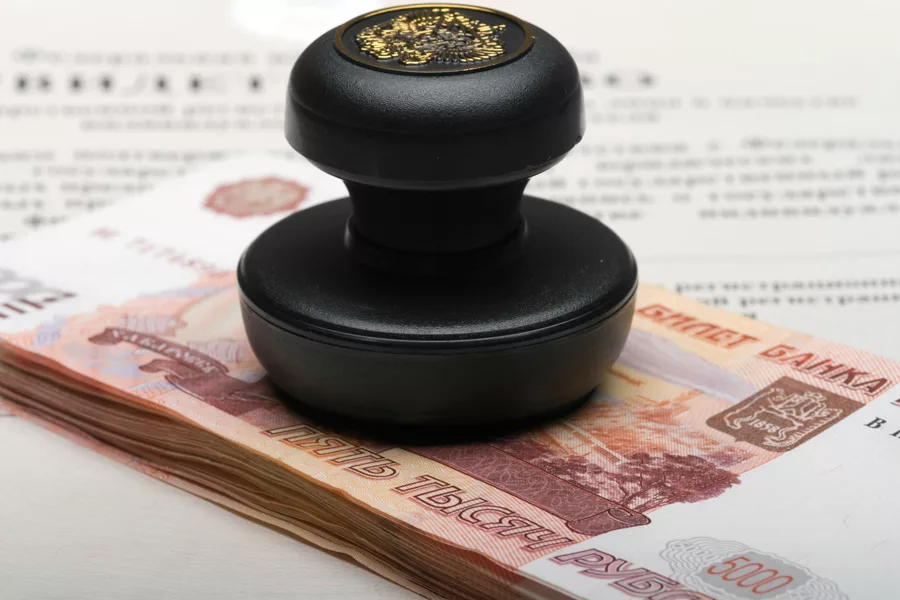 7
Безвозмездные поступления в 2020 году
В 2020 году доля безвозмездных поступлений в общем объеме доходов бюджета Лихославльского муниципального района составила 70,2%. В отчетном году в бюджет Лихославльского муниципального района поступило 524 549,5 тыс. руб., или 94,0% от запланированных сумм, темп роста к 2019 году составил 97,2%.
7
Динамика безвозмездных поступлений в 2019-2020 годах (млн.руб.)
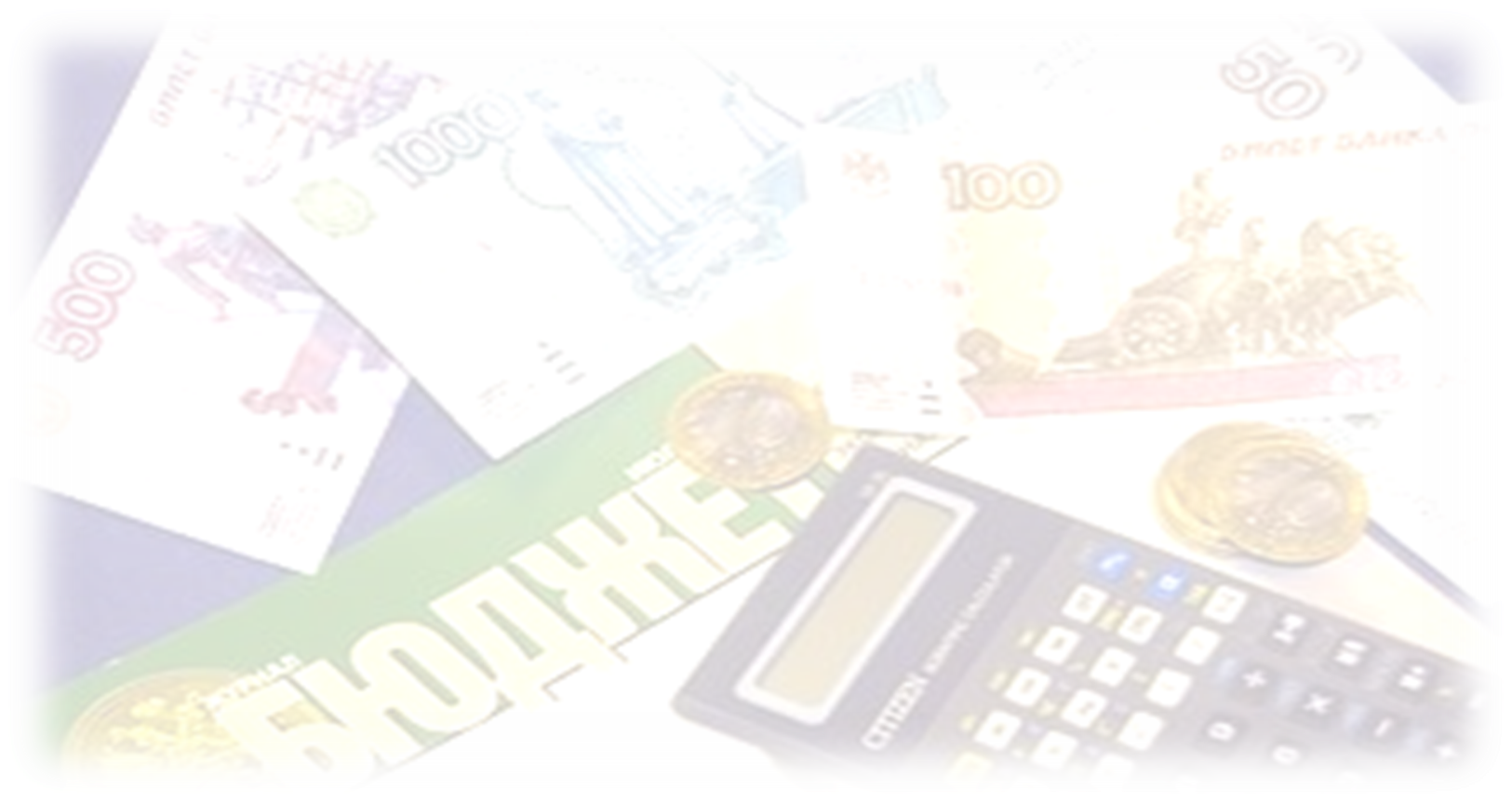 +5,9 млн. руб.
 +2,7%
- 18,8 млн. руб.
 -39,2%
8
Структура расходов бюджета муниципального образования Лихославльский район в 2020 году, (тыс рублей)
Тыс.рублей
Исполнение бюджета муниципального образования Лихославльский муниципальный район по расходам
9
Структура программных и непрограммных расходов бюджета в 2020 году
Действуют 14 муниципальных программ. В общей сумме расходов бюджета по итогам 2020 года программные расходы составляют 99,0% или 740 842,9 тыс. рублей.
10
Социально-значимые расходы в 2020 году, (тыс. рублей)
Динамика расходов бюджета муниципального образования Лихославльский район 
за 2017-2020 годы
777 729
748 132
563 358
485 335
11
Выполнение Указов Президента Российской Федерации от 07 мая 2012 года № 597 «О мерах по реализации государственной социальной политики», № 599 «О мерах по реализации государственной политики в области образования и науки»
Средняя заработная плата работников 
муниципальных учреждений, тыс.рублей
12
Муниципальная программа "Развитие системы образованияЛихославльского района"
Цель: Обеспечение  воспитанной социализации и учебной успешности каждого ребенка, усиление вклада в образования и развитие экономики с учетом изменений культурной, социальной и технологической среды
Исполнение составило 455 759,3 тыс. рублей при плане 483 411,0 тыс. рублей или 94,3%.
Расходы, осуществляемые за счет целевых средств федерального, областного  бюджета  в рамках программы, составили за 2020 год 326 298,2 тыс. рублей  или 71,6 % расходов программы, в том числе на  строительство детского сада израсходовано 112 806,6 тыс. рублей.
   Средняя  численность работающих в 26 бюджетных муниципальных учреждениях составила 725 человек, из них педагогических работников 338 человек.
     На 01.01.2021 года фактические показатели средней заработной платы педагогических работников составили:
-  дошкольного образования 27 296 рублей; 
-  общеобразовательных организаций 28 851рубль;
-  организаций дополнительного образования 30 242 рубля. 
 На подготовку к учебному году и текущий ремонт образовательных учреждений муниципального образования направлено 3 260,0 тыс. рублей.
     На укрепление материально-технической базы учреждений образования в сумме 9 749,4 тыс. рублей из них за счет областного бюджета 6 160,6 тыс. рублей.
     На обеспечение безопасных условий пребывания детей в образовательных учреждениях в сумме  2 931,0 тыс. рублей.
     В рамках реализации программы Тверской области «Доступная среда»  расходы проведены в сумме 776,2 тыс.рублей.
    За счет средств субсидии из областного бюджета на ежедневный подвоз учащихся к месту обучения и обратно израсходовано 1 489,4тыс.рублей.
  На организацию обеспечения учащихся начальных классов муниципальных общеобразовательных организаций горячим питанием израсходовано средств 8 851,4 тыс. рублей  за счет федерального и областного бюджета 4 472,1 тыс. рублей.
Обеспечивающая часть программы - 11 998 тыс.рублей.
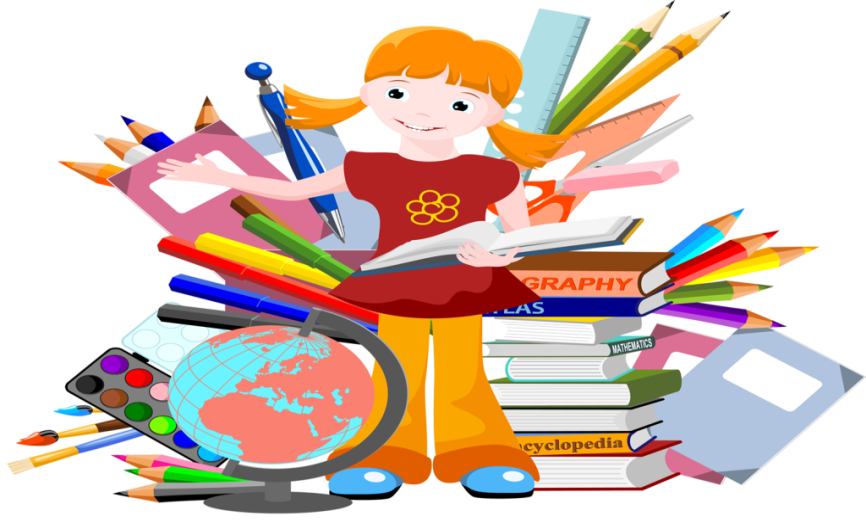 13
Муниципальная программа «Культура  Лихославльского района "
Цель Создание условий для повышения качества и разнообразия услуг, предоставляемых в сфере культуры и искусства, удовлетворения потребностей в развитии и реализации культурного духовного потенциала каждой личности
Исполнение составило 62 712,7 тыс. рублей при плане 69 047,6 тыс.рублей или 90,8%.
Численность работающих в 2 бюджетных муниципальных учреждениях культуры и 37 филиалов составила 45 человек . 
      Расходы, осуществляемые за счет целевых средств областного  и федерального  бюджетов в рамках программы составили за 2020 год  22 721,2  тыс. рублей. 
 Средства в сумме 2 883,7 тыс.рублей направлены на укрепление МТБ домов культуры.
     Поддержка отрасли культуры (в части оказания поддержки лучшим работникам культуры) израсходованы средства в сумме 50,0 тыс. рублей,  (в части оказания государственной поддержки лучшим сельским учреждениям культуры) израсходованы средства в сумме 100,0 тыс. рублей.
    Средства на реализацию ППМИ израсходованы в сумме 635,2 тыс. рублей, в том числе за счет областной субсидии 380,0 тыс. рублей.
     Средняя заработная плата основного персонала работников культуры  на 01.01.2021 года фактически составила 25 425 рублей.
Обеспечивающая часть программы – 2 471,8 тыс. рублей
14
Муниципальная программа   «Формирование современной городской среды городского поселения город Лихославль»
Цель: Повышение качества и комфорта городской среды на территории городского поселения город Лихославль
Исполнение составило 9 158,4 тыс. рублей при плане 9 508,1 тыс. рублей или 96,3%.
За счет иных межбюджетных трансфертов областного бюджета была приобретена и установлена детская игровая площадка на сумму 955,0 тыс. рублей.
       На благоустройство территорий общего пользования израсходованы средства в объеме 8 203,4 тыс. рублей, обустроена общественная территория по ул. Первомайская (в районе МБУК центр культуры и досуга), обустроена  общественной территории по ул. Первомайская.
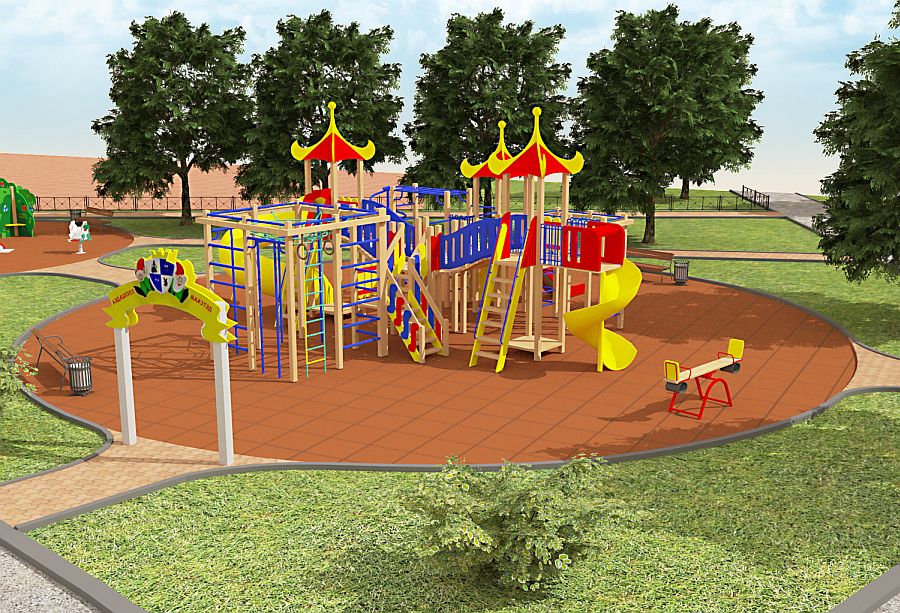 15
Муниципальная программа «Развитие жилищно – коммунальной инфраструктуры, обеспечение энергосбережения в целях повышения энергетической эффективности и обеспечение транспортных услуг"
Цель: Повышение качества жилищно –коммунальных услуг, предоставляемых на территории Лихославльского района
Исполнение составило 91 051,1тыс.рублей при плане 107 960,5 тыс. рублей или 84,3 %.
За счет средств областной субсидии в рамках реализацию программы «Развитие системы газоснабжения населенных пунктов» в объеме 50 657,8 тыс. рублей, за счет средств местного бюджета в объеме 5 628,7 тыс. рублей осуществлено строительство газопровода высокого давления д. Кава – с. Микшино.
        На проектирование газовых сетей израсходовано 846,3 тыс.рублей.
        На технологическое присоединение газовых сетей израсходовано 100 тыс.рублей.
        На проведение капитального  ремонта и содержания районного жилого фонда направлено 220 тыс.рублей.
        За счет межбюджетных трансфертов из поселений на переданные полномочия по теплоснабжению, приобретены материально-технические средства на сумму 182,7 тыс. рублей.
        За счет средств областной субвенции  профинансированы полномочия по содержанию автомобильных дорог общего пользования 3 класса в сумме 14 032,8 тыс. рублей.
       Средства в размере 2 085,6 тыс. рублей, в виде межбюджетных трансфертов, направлены  поселениям на содержание и  ремонт дорог  4 класса.
        Расходы на организацию транспортного обслуживания населения на маршрутах автомобильного транспорта  исполнены в сумме 17 364,9 тыс. рублей, в том числе за счет областной субсидии в размере 13 626,9 тыс. рублей.
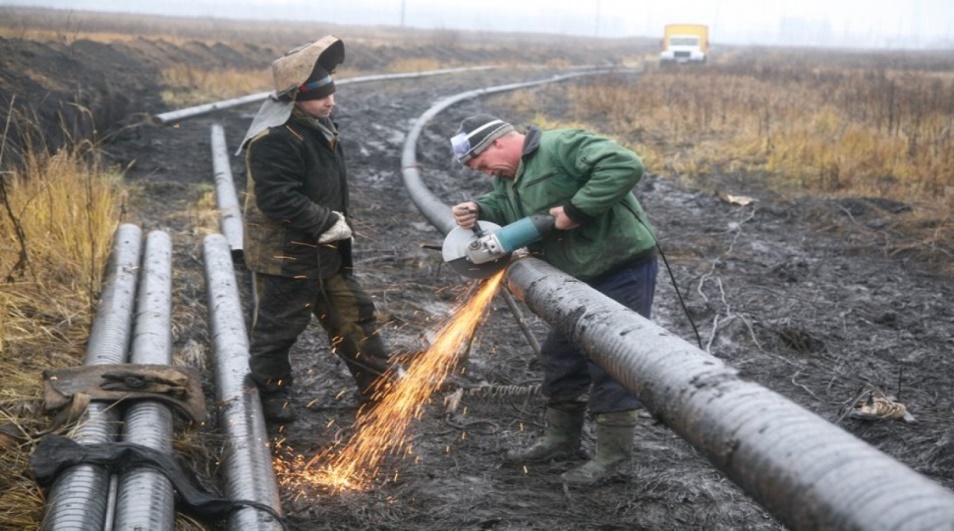 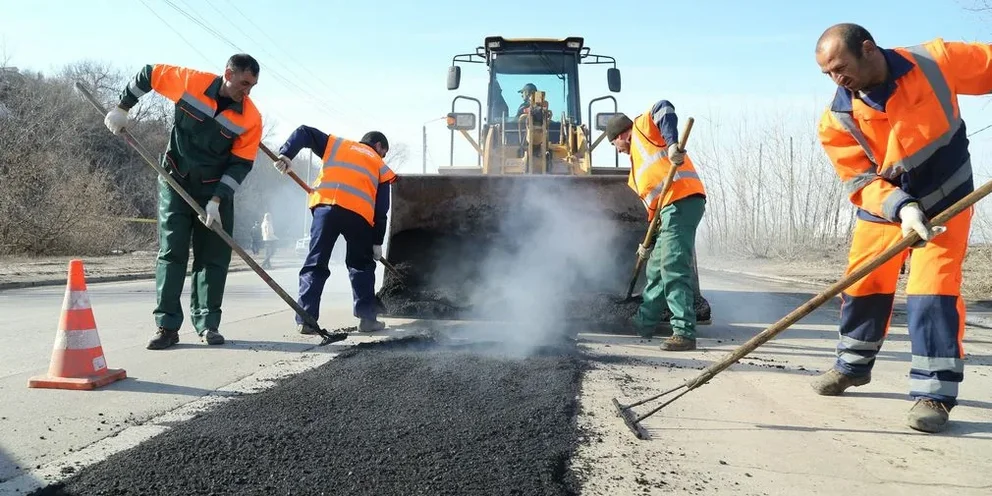 16
Муниципальная программа  «Физическая культура и спорт Лихославльского района"
Цель: Развитие физической культуры и спорта на территории Лихославльского района
Исполнение составило 8 418,1тыс.рублей при плане 9 510,9 тыс. рублей или 88,5 %.
Средства в рамках муниципальной программы направлены на организацию проведения  спортивно-массовых мероприятий и соревнований в сумме 308,4 тыс. рубле, приобретение спортивного оборудования и инвентаря средства израсходованы в сумме 96,4 тыс. рублей. Израсходованы средства на реализацию мероприятий по обращениям, поступающим к депутатам Законодательного Собрания в Тверской области в объеме 30,0 тыс. рублей приобретены настольно спортивные игры.
По обеспечению функционирования МБУ «Спортивная школа» средства израсходованы в сумме 7 983,3 тыс. рублей, в том числе приобретено спортоборудование за счет областной субсидии в размере 320,0 тыс. рублей.
17
Муниципальная программа "Молодёжь Лихославльского района"
Цель: Совершенствование правовых, социально-экономических и организационных условий для успешной самореализации молодежи  и ее интеграции в общество, направленной на раскрытие ее потенциала для дальнейшего развития и повышение роли молодежи в жизни страны
Исполнение составило 82,8 тыс.рублей при плане 119,4 тыс.рублей или 69,3%.
Средства  на реализацию мероприятий по обращениям, поступающим к депутатам Законодательного Собрания Тверской области израсходованы в полном объеме 25,0 тыс. рублей на приобретение формы для волонтеров.
Средства в рамках программы направлены на проведение областных и районных мероприятий, поощрение одаренных детей и талантливой молодежи, а так же на приобретение призов и подарков для проведения мероприятий по профилактике социально-негативных явлений.
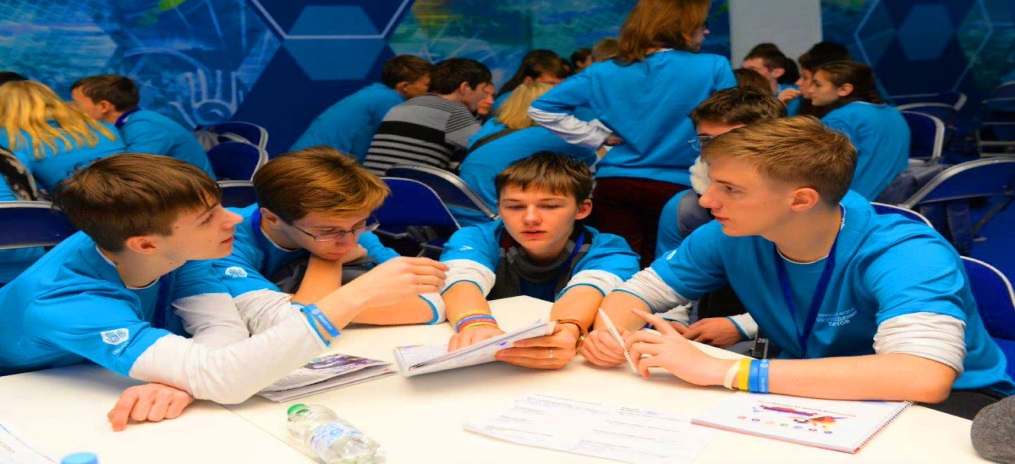 18
Муниципальная программа «Развитие городского поселения город Лихославль"
Цель: Обеспечение социально – экономического развития городского поселения город Лихославль
Исполнение составило 53 015,7 тыс.рублей при плане 71 111,5 тыс.рублей или 74,6%.
По подпрограмме «Дорожное хозяйство» средства израсходованы на ремонт улично дорожной сети в сумме 20 227,7  тыс. рублей, на ремонт дворовых территорий в сумме 3 209,7 тыс. рублей, на проведение мероприятий в целях обеспечения безопасности дорожного движения в сумме 2 793,6 тыс. рублей.
По подпрограмме «Благоустройство» средства израсходованы на уличное освещение в сумме 4 894,2 тыс. рублей, на обеспечение мероприятий по благоустройству в сумме 4 221,7 тыс. рублей. По подпрограмме «Молодежная и социальная политика»  средства израсходованы на приобретение жилья молодым семьям в объеме 8 631,0 тыс. рублей, на обеспечение жилыми помещениями малоимущих многодетных семей в объеме 1357,3 тыс. рублей.
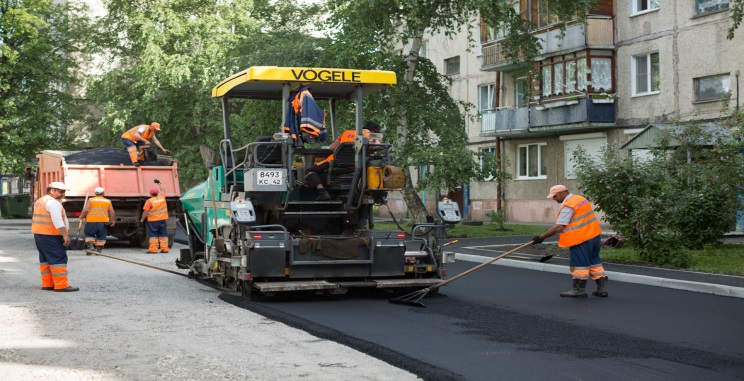 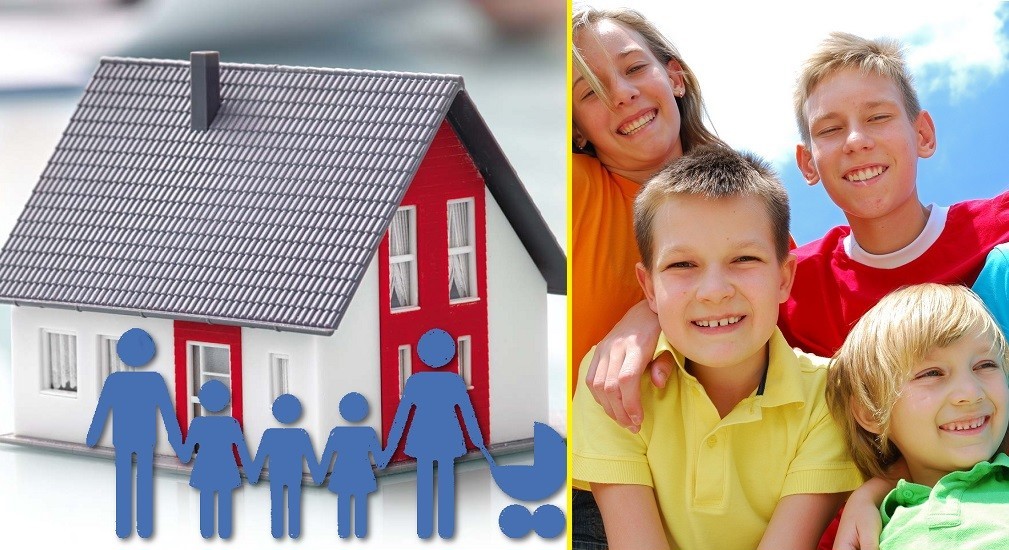 19
По подпрограмме «Развитие физической культуры и спорта среди детей и молодежи на территории городского поселения город Лихославль» средства направлены  на физкультурно-спортивные работы  в организациях, находящихся на территории городского поселения город Лихославль в сумме 1 078,0 тыс. рублей, на подготовку проектно-изыскательских работ под строительство ФОКа в г. Лихославль в сумме 551,0 тыс. рублей.
          По подпрограмме «Организация транспортного обслуживания населения»  средства направлены на предоставление транспортных услуг в объеме 390,5 тыс. рублей.
          По подпрограмме «Создание условий для организации досуга и обеспечение жителей поселения услугами организации культуры» средства направлены на обеспечение жителей поселения услугами организации культуры в объеме 1521,4 тыс. рублей.
          По подпрограмме «Развитие жилищно – коммунального хозяйства» средства направлены на мероприятия в области жилищного хозяйства в сумме 394,0 тыс. рублей, в области коммунального хозяйства в сумме 1 210,2 тыс. рублей на , на оплату проекта за капитальный ремонт теплотрассы в сумме 42,2 тыс. рублей.
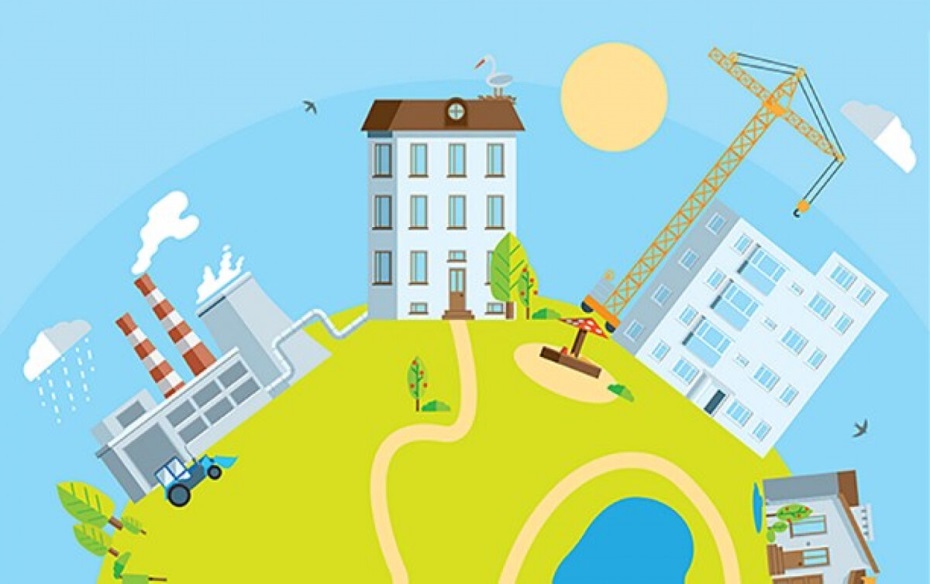 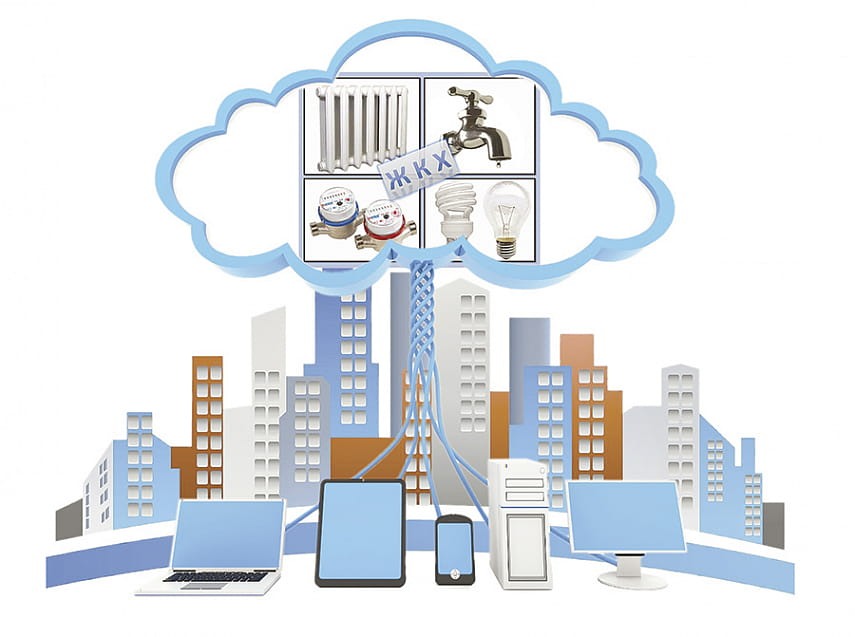 20
Муниципальная программа "Социальная поддержка населения "
Цель: Повышение уровня социальной защищенности отдельных категорий граждан
Исполнение составило 11 228,9 тыс. рублей при плане 11 627,5 тыс. рублей или 96,6%.
Из общего объема бюджетных ассигнований программы расходы, осуществляемые за счет целевых средств федерального и областного бюджета, составили  7 533,6 тыс. рублей (67,1 % от объема программы) составили расходы на обеспечение жилыми помещениями детей сирот, детей оставшихся  без попечения родителей (приобретено 9 квартир);
- за счет областной субвенции проведена выплата компенсации, педагогическим работникам, деятельность которых связана с образовательным процессом, проживающим в сельских населенных пунктах  в объеме 2 559,4 тыс. рублей;
- выплачена доплата к пенсиям муниципальных служащих в сумме 802,9 тыс. рублей;
- единовременная выплата при рождении ребенка на территории Лихославльского района выплачена в сумме 333,0 тыс. рублей (111 детей)
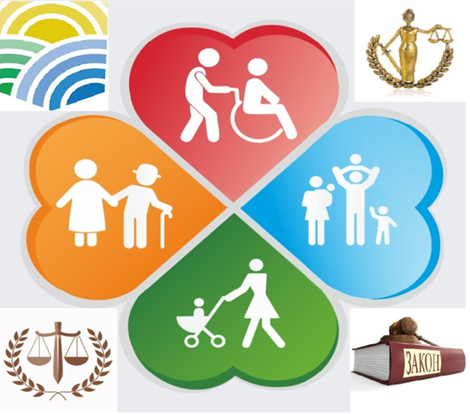 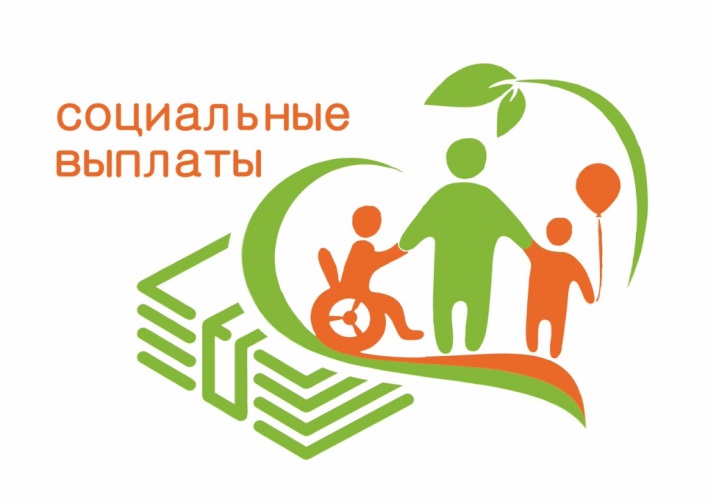 21
Муниципальная программа «Развитие туризма 
в Лихославльском районе»
Цель: Создание на территории района комфортной туристской среды, направленной на повышение конкурентоспособности на туристском рынке
Исполнение составило 2 746,9 тыс. рублей при плане 2 952,9 ты с. рублей или 93,0%.
Из общего объема бюджетных ассигнований программы средства направлены:
- на установку знаков туристской навигации и информационных щитов (табличек) на территории района в сумме 10,0 тыс., рублей;
- на реализацию доход генерирующих проектов на территории района в сумме 53,1 тыс. рублей;
-  софинансирование расходов на создание условий для обеспечения услугами по организации досуга в сфере туризма в объеме 620,7 тыс. рублей.
       Так же за счет межбюджетных трансфертов из областного бюджета средства направлены на создание условий для обеспечения у слугами по организации досуга в сфере туризма в объеме 2 063,1 тыс. рублей (ремонт Станского музея).
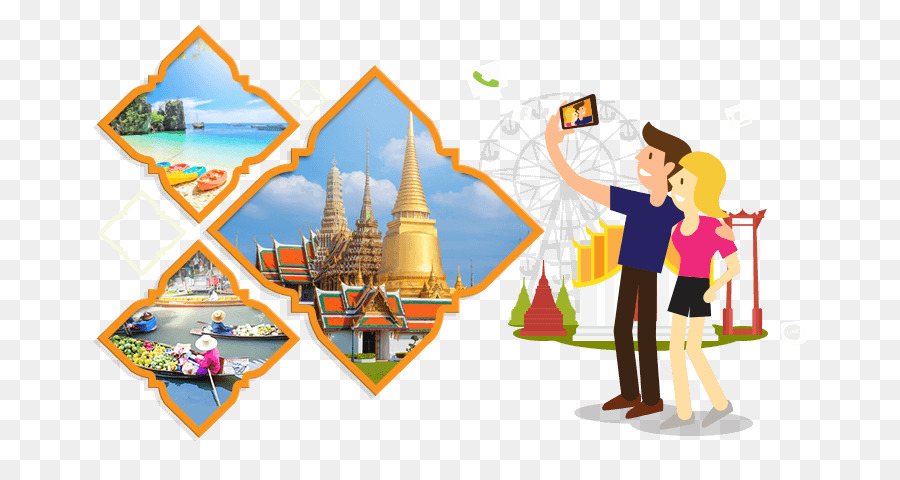 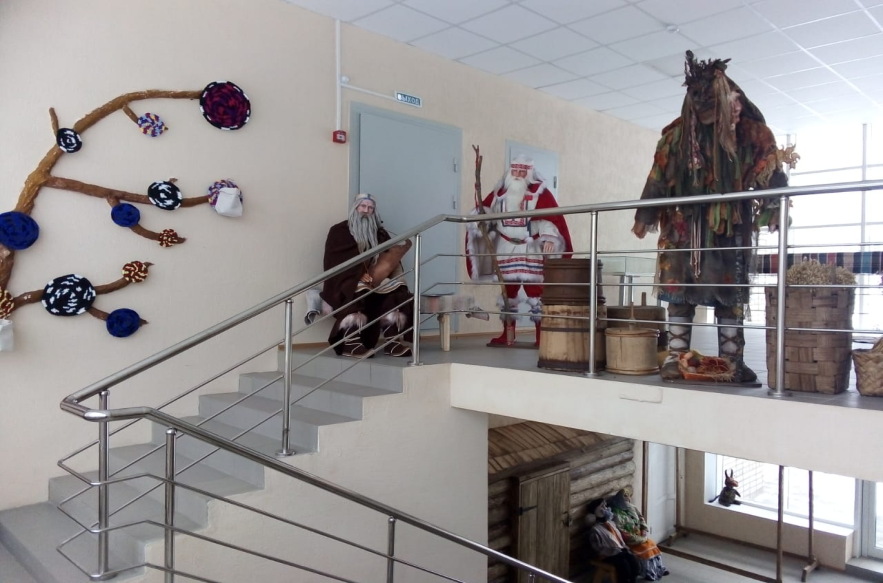 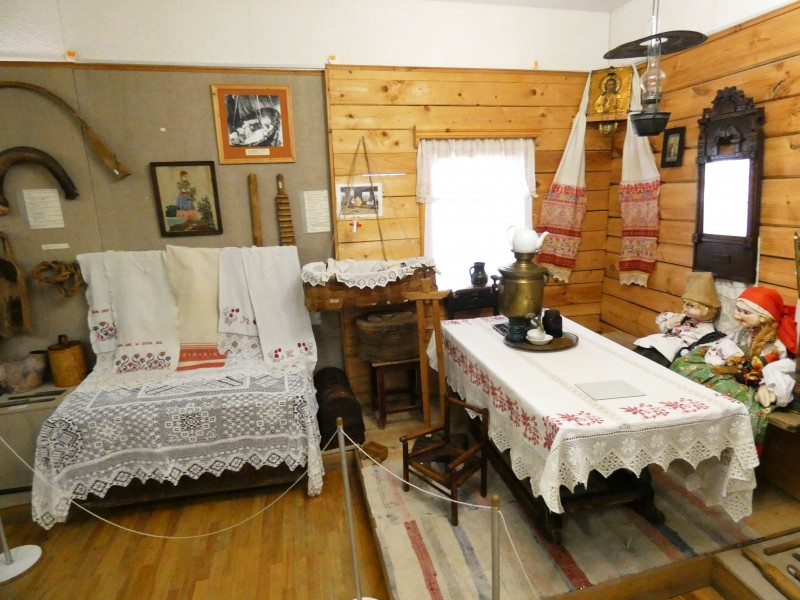 22
Другие муниципальные программы
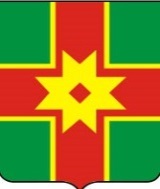 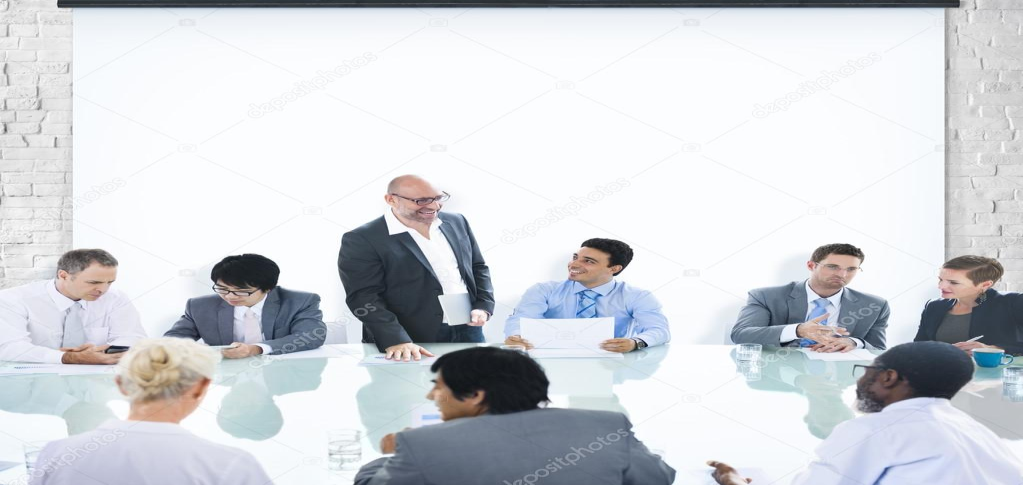 23
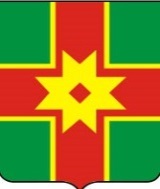 Другие муниципальные программы
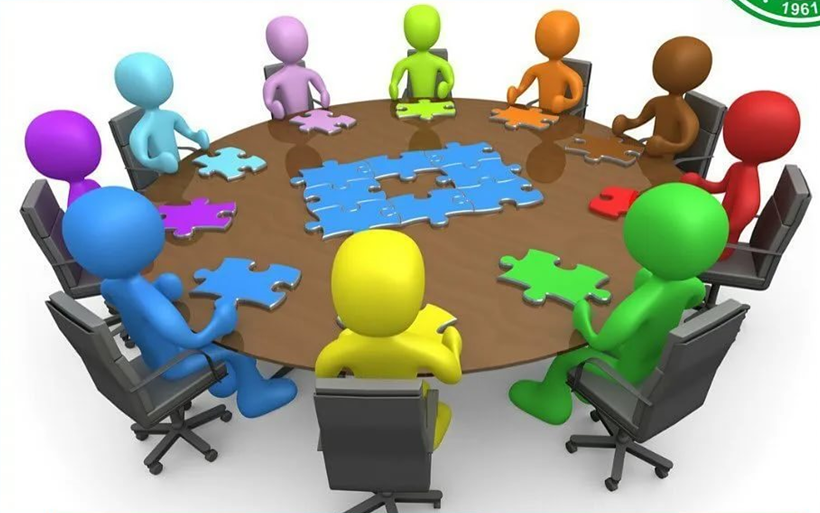 24
Непрограммные расходы Лихославльский район
Объем непрограммных расходов бюджета Лихославльского района составил 1 % от общего объема расходов бюджета или 7 289,0тыс.рублей. Средства направлены на:
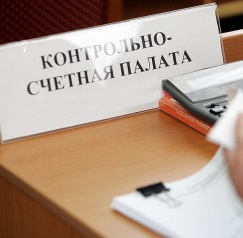 на обеспечение деятельности КСП Лихославльского района  направлено 752,9 тыс. рублей или 91,9%                        от плановых назначений.
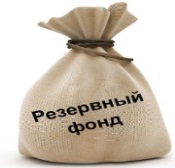 средства резервного фонда администрации Лихославльского района в сумме 69,5 направлены на приобретение средств индивидуальной защиты и дезинфицирующих средств ;
на осуществление полномочий по составлению (изменению) списков кандидатов в присяжные заседатели федеральных судов общей юрисдикции в Российской Федерации направлено средств 13,9 тыс.рублей или 100% от плановых назначений;
    

   на финансирование  хозяйственно- эксплуатационной службы направлено средств 6 452,7 тыс. рублей или 100%                                                                                                                    от плановых назначений.
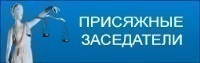 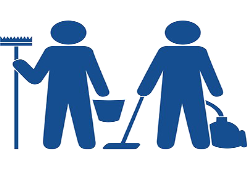 25
Спасибо за внимание!
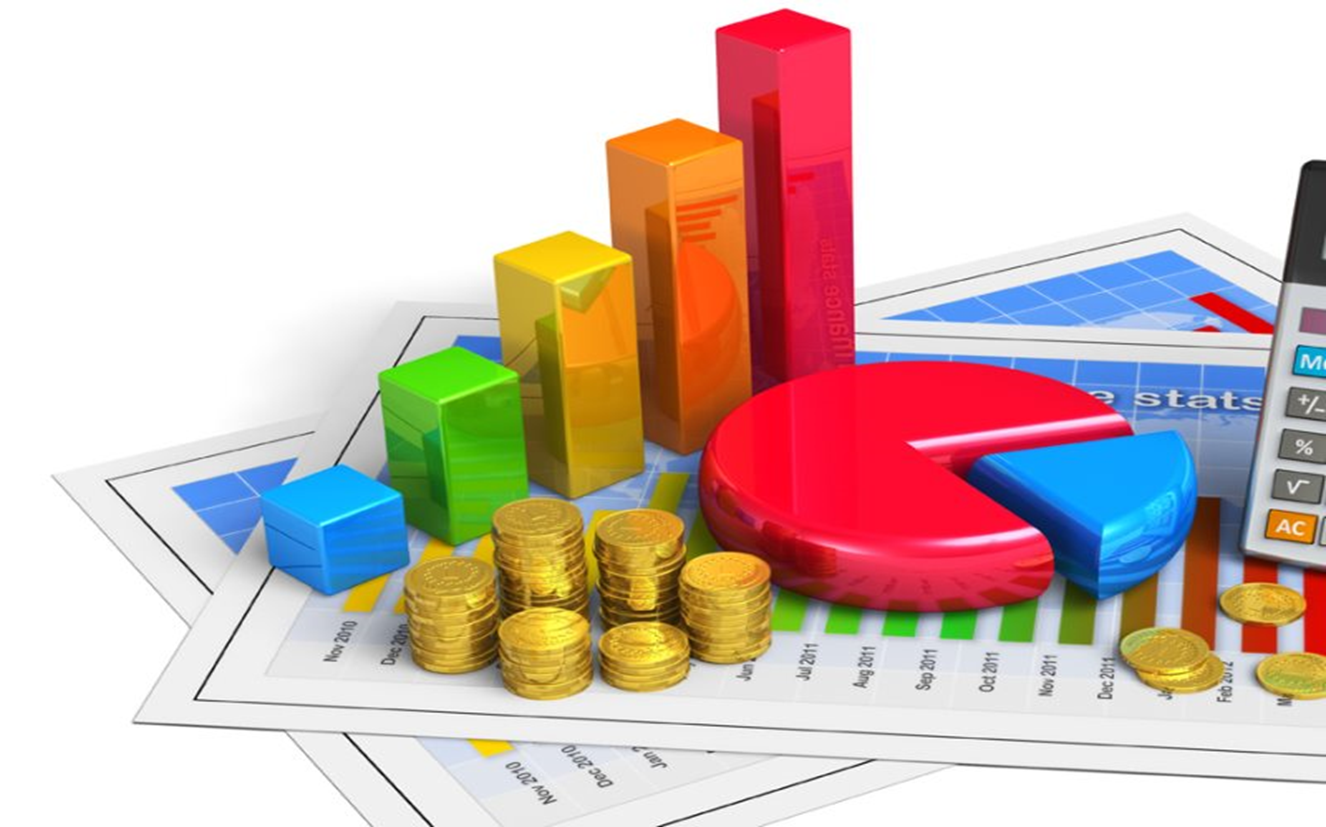 МУ Финансовый отдел администрации Лихославльского района
 контактный тел. 8 48 261 3 55 31